BLOOD VESSELS
OF
HEAD & NECK
CAROTID ARTERY:
Common Carotid: Right one is the branch of brachiocephalic trunk. Left one is the direct branch of arch of the aorta. It bifurcates into external & internal carotid artery at the level of upper border of thyroid cartilage opposite the disc between the 3rd & 4th  cervical vertebrae. 
External Carotid Artery: It runs upward & terminates behind the neck of the mandible by dividing into the maxillary & superficial temporal arteries. The 8  branches of external carotid are –
1 from medial side – Ascending pharyngeal artery.
3 from the front – Superior thyroid artery.
                                       Lingual artery.
                                       Fascial artery.
2 from behind – Occipital artery.
                                    Posterior auricular artery. 
2 terminal – Superficial temporal artery.
                             Maxillary artery.
Internal Carotid Artery: After it’s  origin it enters into cranial cavity through carotid canal. It is divided into 4 parts. The parts and & their branches are as follows :-

Cervical part – No branches.
Petrous part – Caroticotympanic artery.
                                 Pterygoid artery.
Cavernous part – Trigeminal ganglion artery.
                                      Superior hypophyseal artery.
                                      Inferior hypophyseal artery.
                                      Basal tentorial artery.
                                      Marginal tentorial artery.                         
Cerebral part – Ophthalmic artery.
                                  Anterior cerebral artery.
                                  Middle cerebral artery.
                                  Posterior communicating artery.
                                  Anterior choroidal artery.
FACIAL ARTERY :-
It arises from the external carotid just above the tip of the greater cornua of the hyoid bone.
It runs upwards first in the neck as cervical part and then on the face as fascial part.
The cervical part of the fascial artery runs upwards on the superior constrictor of pharynx and to the ramus of the mandible. Branches of cervical part – 
                                  Ascending palatine artery.
                                  Tonsillar artery.
                                  Glandular branches.
                                  Submental artery.
The fascial part of the fascial artery enters the face at anteroinferior angle of masseter muscle, runs upwards close to angle of the mouth then side of nose till medial angle of eye. Branches of fascial part – 
                                  Inferior labial artery.
                                   Superior labial artery.
                                  Lateral nasal artery.
                                  Angular a.(terminal branch)
MAXILLARY ARTERY WITH IT’S BRANCHES :-
VERTEBRAL ARTERY :-
It arises from the first part of the subclavian artery. It runs a long course & ends in the cranial cavity by supplying the brain. The artery is divided into 4 parts. 
1st part : extends from origin to transverse process of 6th cervical vertebrae. It has no branches. 
2nd part : runs through the foramina transversaria of the upper 6 cervical vertebrae. Spinal branches arises from it & supply spinal cord, meninges & vertebrae.
3rd part : extends from the foramina transversaria of the atlas upto foramina magnum. Muscular branches arises from it & supply suboccipital muscles. 
4th part : extends from foramina magnum to the lower border of the pons. Branches – 
                                   Meningeal
                                   Posterior spinal
                                   Anterior spinal
                                   Posterior inferior cerebellar
                                   Medullary
SUMMARY OF ARTERIES
RETROMANDIBULAR VEIN
EXTERNAL JUGULAR VEIN
SUMMARY OF VEINS OF FACE & NECK
Fascial vein form by supraorbital & supratrochlear veins.
Retromandibular vein form by superficial temporal & maxillary veins.
Anterior division of retromandibular vein & fascial vein drain into internal jugular vein.
Posterior division of retromandibular vein posterior auricular vein join to form external jugular vein.
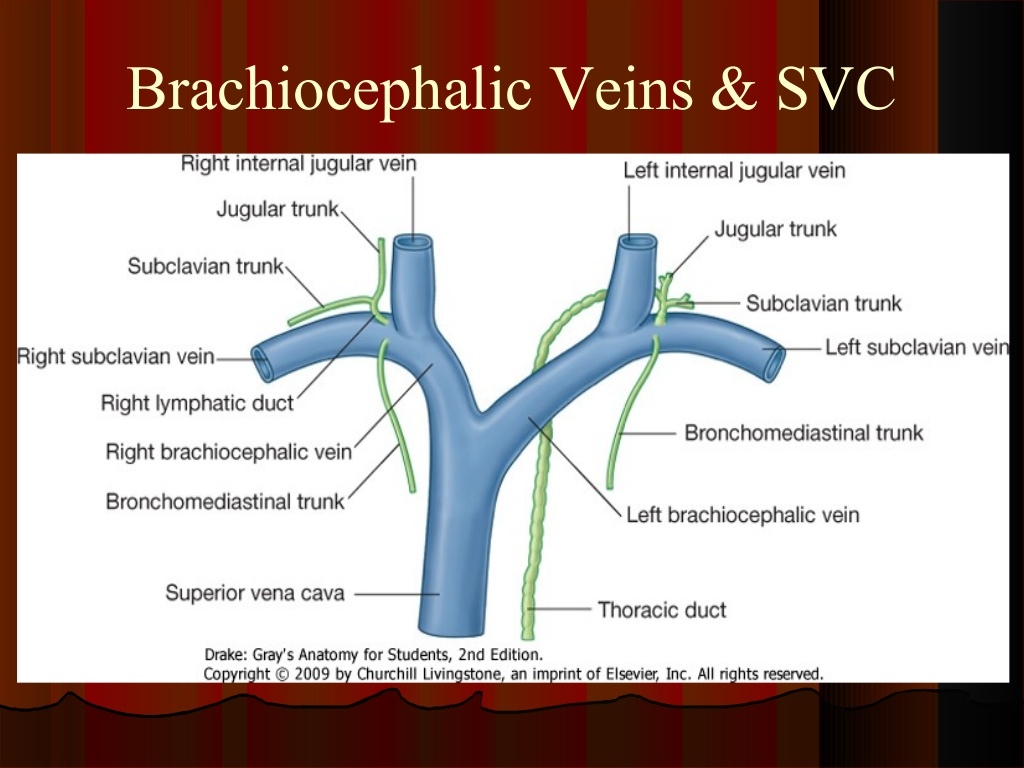 THANK YOU